My Journey
Ziyan Yang

2+2: China Agricultural University (2009)
PhD: Agricultural and Resource Economics (2011)
Tianjin Foreign Languages School
China Agricultural University
Commencement 2011
First TWO Classes at UMD
Abhaya Mudra=No Fear
ARTH 290 (Art of Asia)
ENSP 101 (Environmental Science)
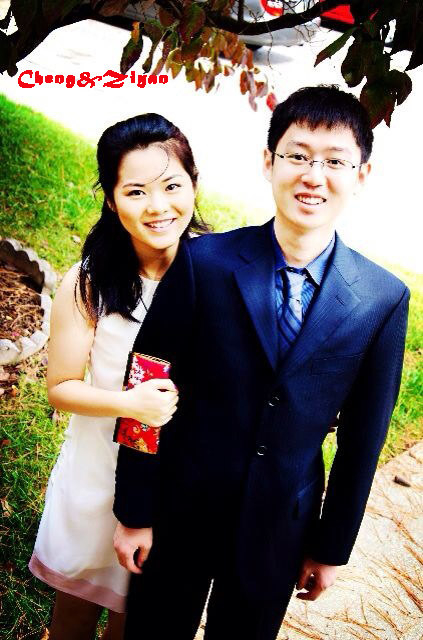 Married to a Chemist
Explore AGNR and CAU with No Fear
Science, 2010
2011: Undergrad Honor Thesis
2012: PhD First Year Qualifying Paper
2014: Met with the Research Group in CAU
A Dynamic Economic Analysis of Nitrogen Induced Soil Acidification in China, AAAS Annual Meeting, 2015
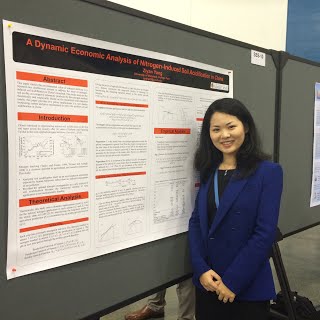 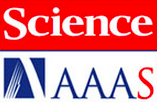 Survey with CAU undergrads (2014)
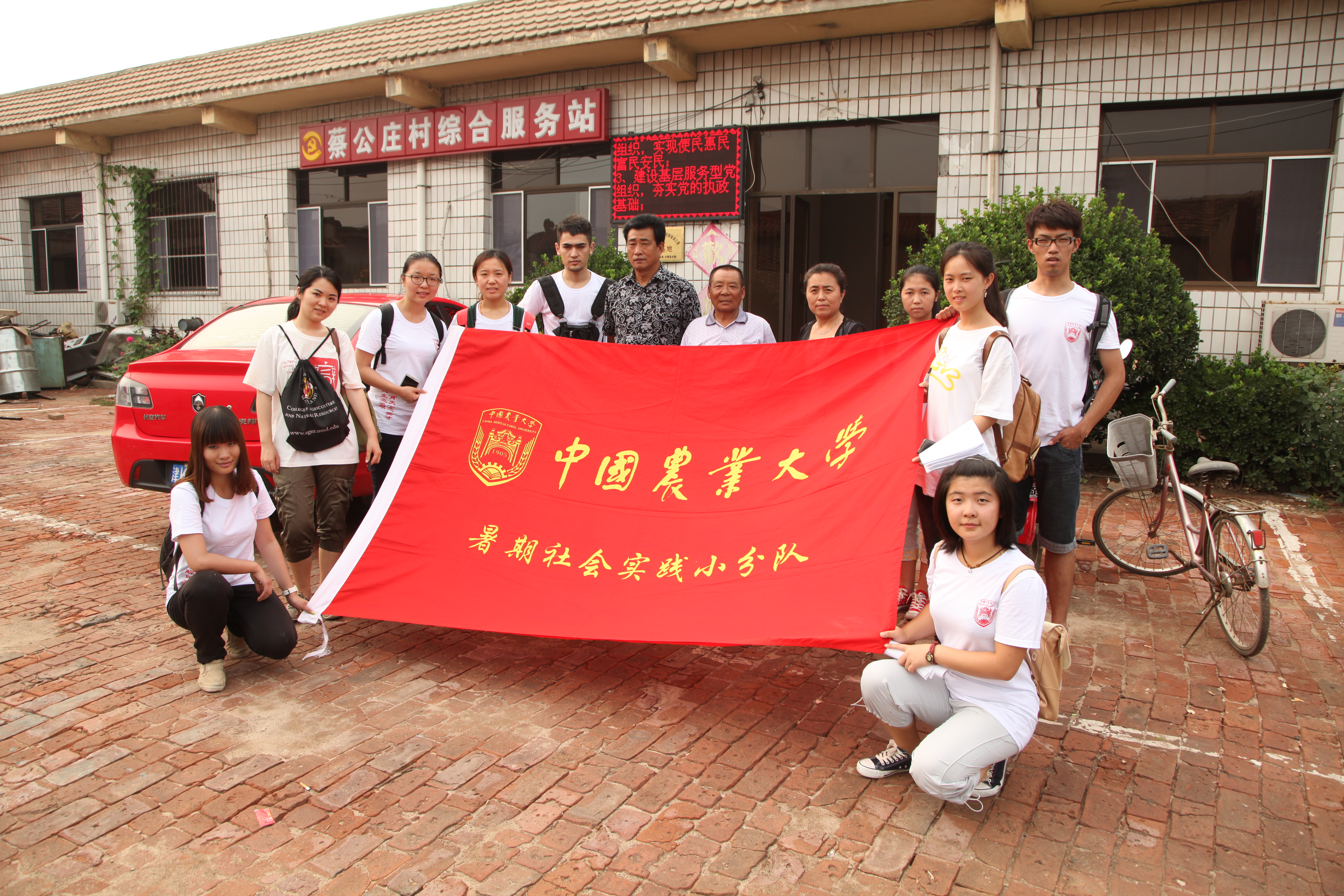 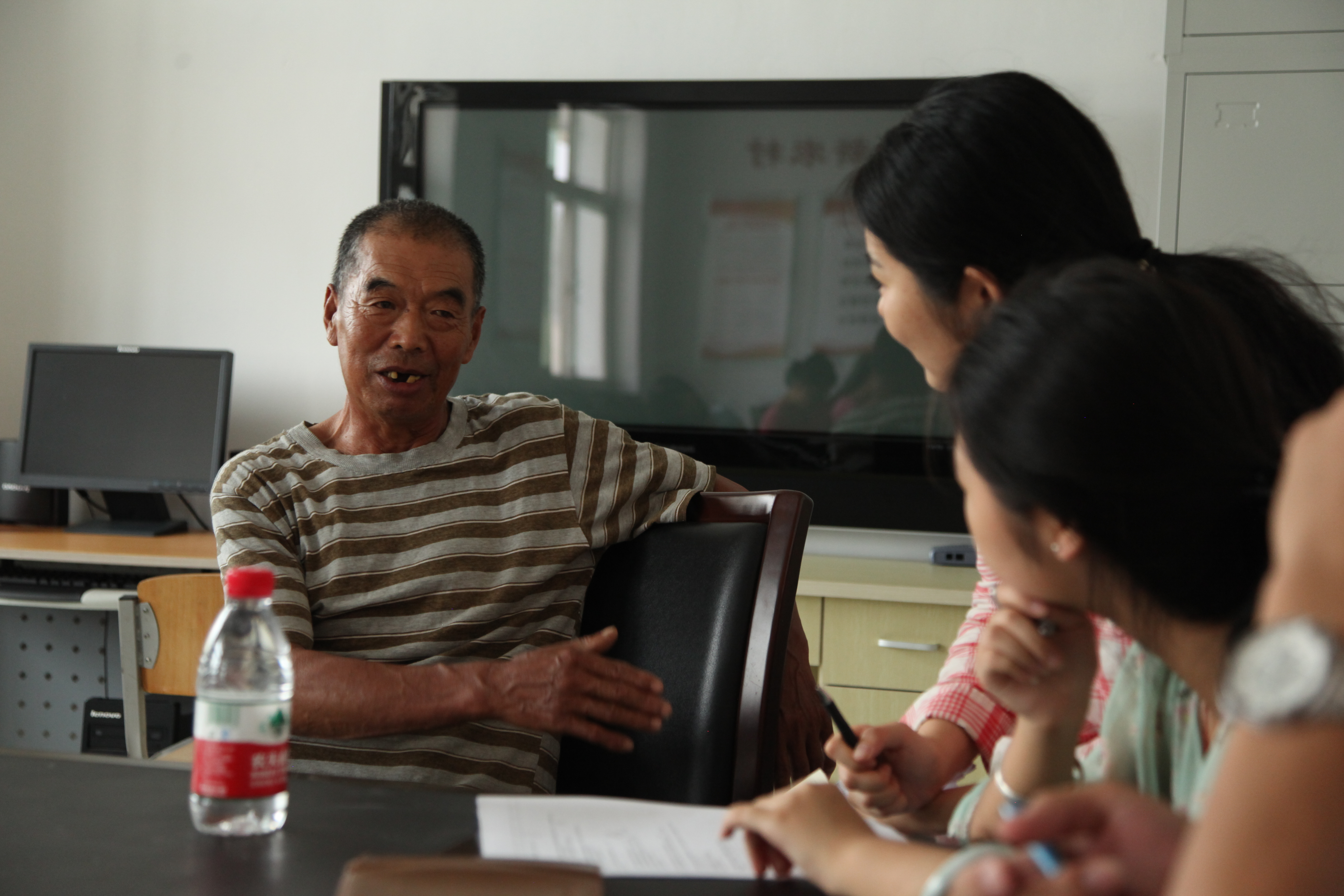 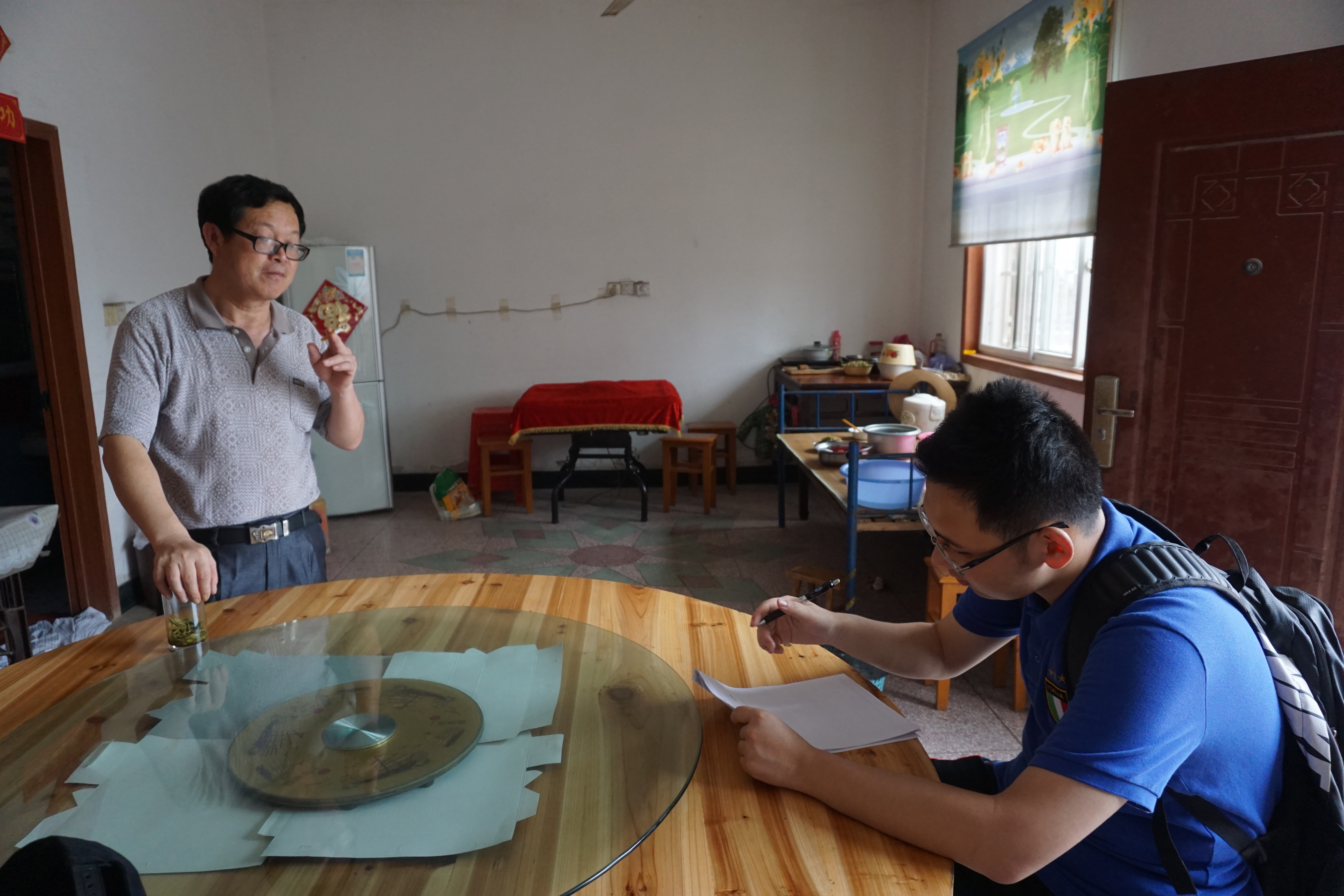 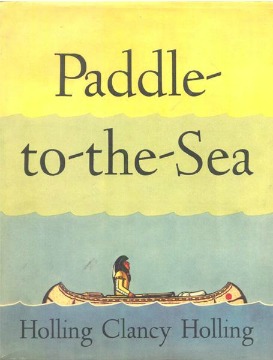